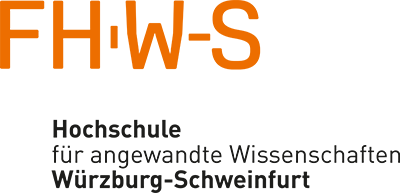 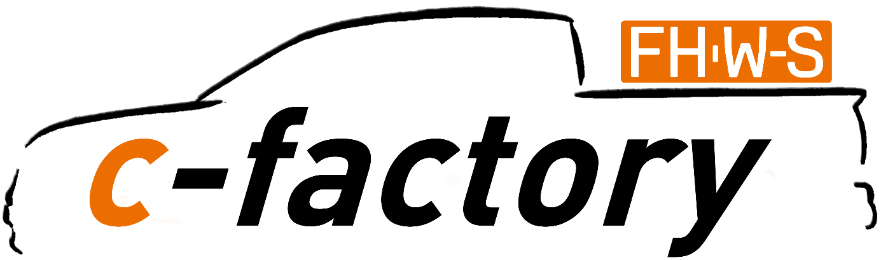 Thesis: Integration of an injection moulding machine in a host computer system
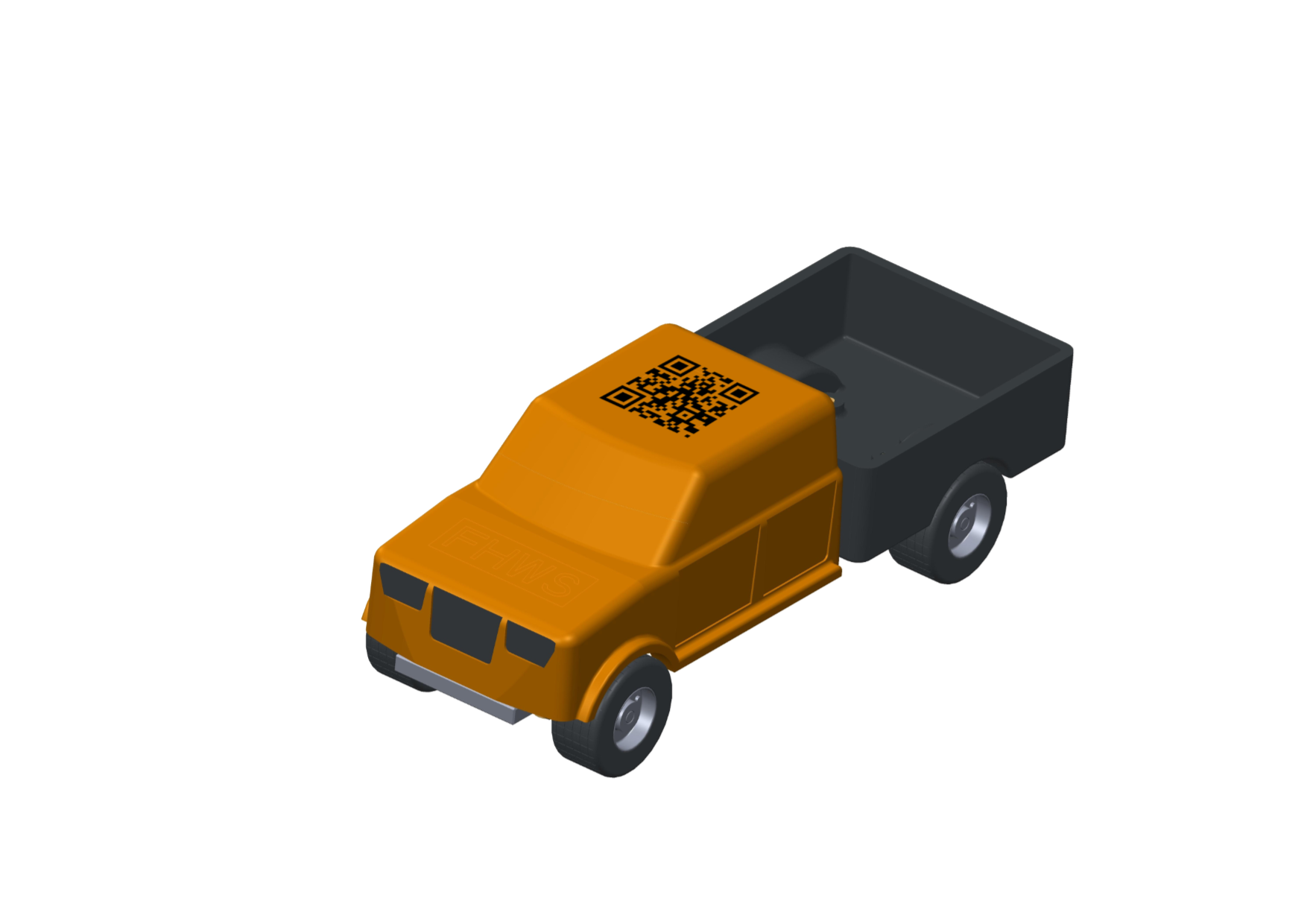 The c-factory‘s production must be improved. 

Your task will be to fully integrate our ARBURG injection moulding machine with a host computer system (ARBURG ALS) into our system.
Betreuung: 	Prof.-Dr. Christoph Bunsen    	und 	Roland Oppelt 
Kontakt: 	christoph.bunsen@fhws.de		roland.oppelt@fhws.de